Electric Fields
Force fields – the space around an object where it is able to apply a force to something without touching it 
Idea came from Michael Faraday in mid 1800’s
Used to explain the phenomenon of “force-at-a- distance” that started all the way back with Newton’s UL of G in mid 1700’s. 
Other force fields: gravitational & magnetic
This space reaches out infinitely far in theory,
	but in practice, its strength falls off by the ISL.
All force fields are vector quantities.
Understanding Electric Fields
The electric field is defined as the electric force per unit of charge, so  E = Fe/q 	  Units: newtons / coulomb
Interestingly enough, E doesn’t depend on the mag of q, because however you change q,
Fe will change proportional… by Coulomb’s Law…
	Actually, you’ve seen this before, with gravity:   
			recall     Fg = mg     for weight, right? 
	If you doubled m, would that change g??
NO! Because Fg would change proportionately, so 
g is the constant, 
and can be called “gravitational field strength/const” 
(instead of acceleration due to gravity) where:
gravitational field is defined as gravitational force per unit of mass, so g = Fg /m	     Units: newtons/kg (not m/s2)
Direction of Electric Fields
Unlike gravitational fields, that only apply a force in the direction “into the mass” that created them, 
	electric fields can apply both “into” and “out of” forces on charges, depending on if the charge is + or -.
So scientists needed a convention to define the direction of E: did it in terms of a test charge…
which refers to a small amount – relative to the charge creating the field – of positive charge. 
That is to say the direction of E is defined to always point where the test charge would go if released at that point in the field.  So in a field created by 
a negative charge, that’s into the charge,
a positive charge, that’s away from the charge.
Direction of Electric Fields
Based on E = Fe/q:
if q is positive, 
	E & F are in the same direction, 
if q is negative,
E & F are in opposite directions.

Note, this q is the charge in the field, not creating the field. We can tell that because E points in the same direction regardless of if q is + or -.
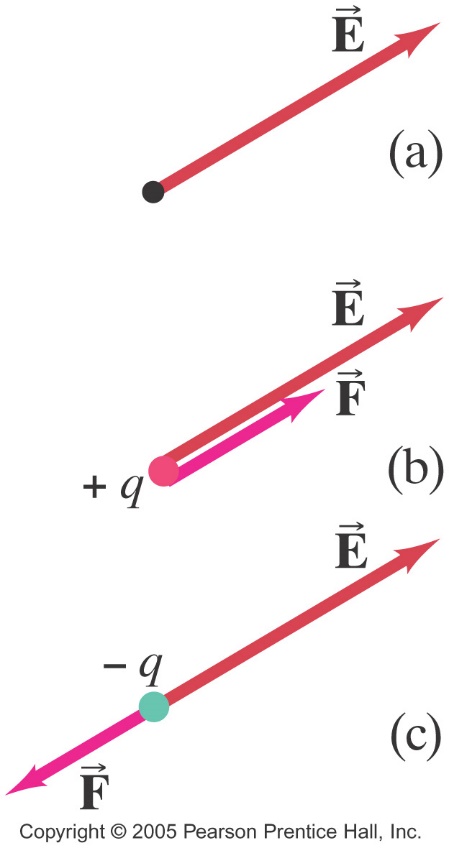 Back to Understanding Electric Fields
If the q in E = Fe/q doesn’t cause E to change, what does determine the strength of E, the electric field? 
To answer that, let’s go back to Universal Gravitation:
Remember how  Fg = FG  on the surface of a planet
		 and 	 m?g = Gm1m2/r2 
        		   so	    g = Gm(1)/r2 ??
This means m2 doesn’t affect the value of g, but m1 does! 

It’s the same for the two charges in Coulomb’s Law:
			  Fe = Fe (just for continuity with above)
		 and 	q?E = kq1q2/r2  near a point charge
        		   so	   E = kq(1)/r2  !!
So E is a measure of the effect of the charge creating the field at location r, unaffected by the charge placed at location r.
Math of Electric Fields
So now we have two equations that deal with E…
1st, the definition of all electric fields, no matter the shape of the charge creating them: 
		 E = Fe/q 	(comparable to g = Fg/m)
where this q is the one in the field, (q2)
and since this is a vector equation, include the sign on q, to find direction of E.
2nd, the equation for E created by a point charge: 
		 E = kq/r2 	(comparable to g = Gm/r2 ) – mag only
	where this q is the one creating the field, (q1), but since it’s derived from Coulomb’s law, it’s not a vector equation either, so don’t include the sign on q - instead figure out direction of E “manually”. 
Note: Must remember which q is which in each equation!!  
Both of them find E in units of newtons/coulomb or N/C.
Electric Fields Lines
Recall vectors can be represented by arrows of a particular length, pointing in a particular direction.
That has worked great up until now, but physicists came up with a more practical and useful way to indicate the strength of fields around an object that has one:
Concentration of lines, meaning the number of them in a given area, instead of length, to show  strength of field. Their length, then, can be left as infinitely long to remind us of the size of the field.
Direction: as we already learned, points to where the test charge would go if released at that point in the field.  So in a field created by 
a negative charge, that’s into the charge,
a positive charge, that’s away from the charge.
Electric Field Lines about a Point Charge
The lines are infinite
Arrows placed on them show the direction of the test charge if placed in the field at that point.
Fewer lines in the same amount of space indicate less field strength than space with a greater concentration of lines, but usually just within same diagram.             If comparable, then different numbers of lines represent a particular amount of charge. 
There’s still field between the lines - empty space is  just to represent relative strength.
They’re also 3D! But that’s hard to draw on flat paper.
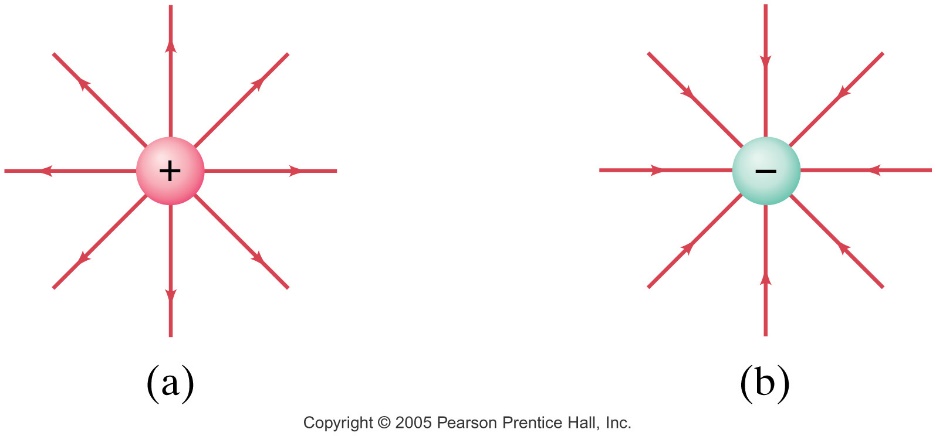 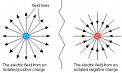 Superposition of Electric Fields
More than 1 E acting at the same location means vector addition… but with field lines, it simply creates diagrams where the “lines” curve. 
(FYI: Fig (a) is an electric dipole.)
This means E at any particular spot acts tangent to the curved field lines. 
If one of these charges disappeared, the lines around the other would be straight again.  
These curves still map out the path of a test charge if placed in this field.
They will never cross: E can only have 1 direction at any particular spot, and crossing, would indicate 2 directions.
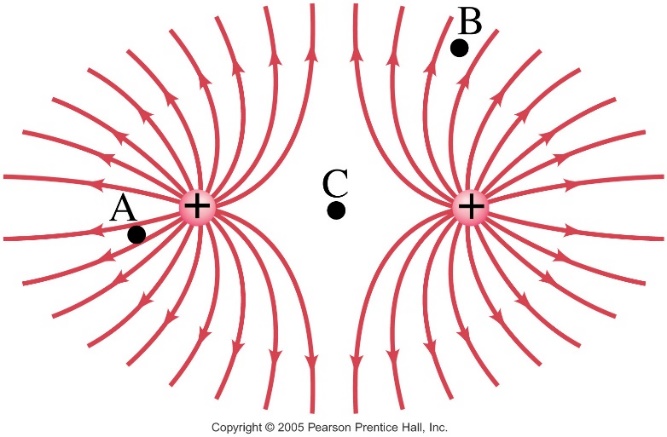 Electric Field between Parallel Plates
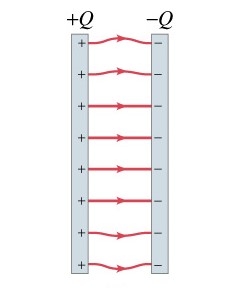 There are actually many uses for oppositely
charged parallel plates in everyday life – 
The most common of which is in a 
capacitor, which we’ll learn more about 
in Ch 17.

Note, as long as the size of the plates is large  compared to the separation distance between them, then the value of the E is a constant, as shown by the parallel, evenly- spaced electric field lines.

The equation to determine it is:  E = 4kq/A
A is area of one plate 
q is the magnitude of charge on each plate
Electric Shielding
Using an encasement (box, cage, cover wrap) made of a conductor (metal) to protect (shield) anything (delicate electronics, you…) from the effects of charge.
  Because charges will spread 
	themselves out over the surface
	of a conductor in such a way as 
	to cancel each other’s field 
	inside the conductor.
The electric field inside an electric
	shielding device is always zero –
	naturally – the charges don’t come to rest until it is.
Often referred to as a Faraday’s Cage…
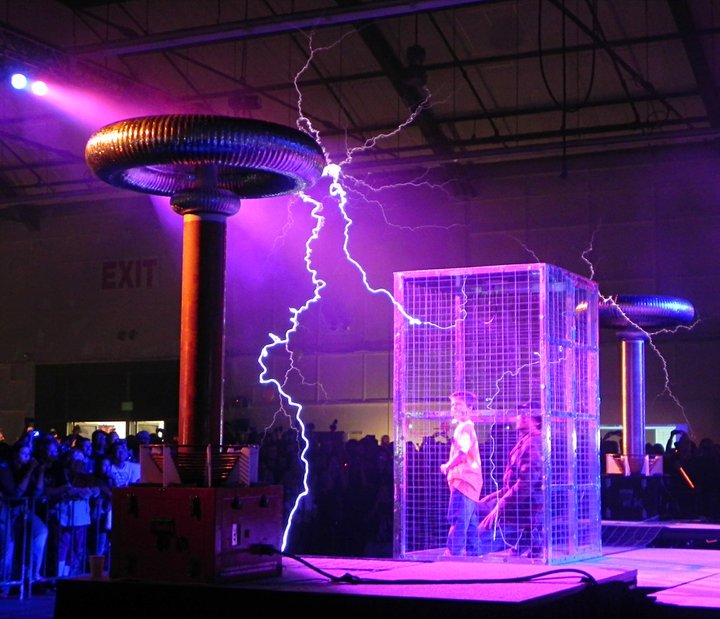 Electric Shielding
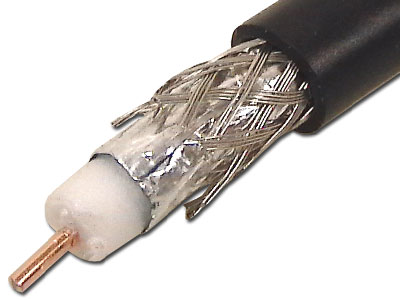 Ex: coaxial cable
	electronic device cases (DVD)
	electric guitars
	your car in an electrical storm
	an airplane too
To obtain this zero field strength,              charges congregate on points and corners of various shapes.
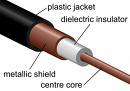 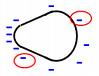 A different, more fundamental constant than k…
A Glimpse to the Future… _________________
When/If you study E&M in college, you’ll get right into Maxwell’s equations, named after James Clark Maxwell, who published them in 1861. He is also credited with 1st suggesting that light is an electromagnetic phenomenon. 
They are a set of partial differential (calculus) equations that, together with the Lorenz Force law, form the foundation of classical electrodynamics, classical optics, and electrical circuits.
These areas of physics are the basis for all electric, optical and radio technologies like power generation, electric motors, wireless communication, cameras, televisions, computers etc.
Maxwell's equations describe how electric and magnetic fields are generated by moving charges, and changes of each other. 
One important consequence of the equations is that fluctuating electric and magnetic fields can propagate at the speed of light, and this electromagnet radiation manifests itself in many ways from radio waves to light and X- or -rays.
A Glimpse to the Future… Maxwell’s Equations
Coulomb’s Law
(Gauss figured out form)

Gauss’s Law
	Karl, early 1800’s

Faraday’s Law

Ampere’s Law, with 
  Maxwell’s addition
	Andre’-Marie, early 1800’s
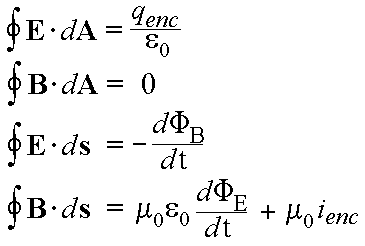 Where E is electric field, B is magnetic field;
is flux – refers to the amount of something passing thru an area;
0 is permeability of free space; 
0 is permittivity of free space; 
Note: 00 = (c2)-1      All 3 “fundamental constants”… see front of text.
A Glimpse to the Future… Maxwell’s Equations
The equations have many “standard” forms…





								and even… 




Where  is called the Del operator and 
   refers to a gradient or a change in space
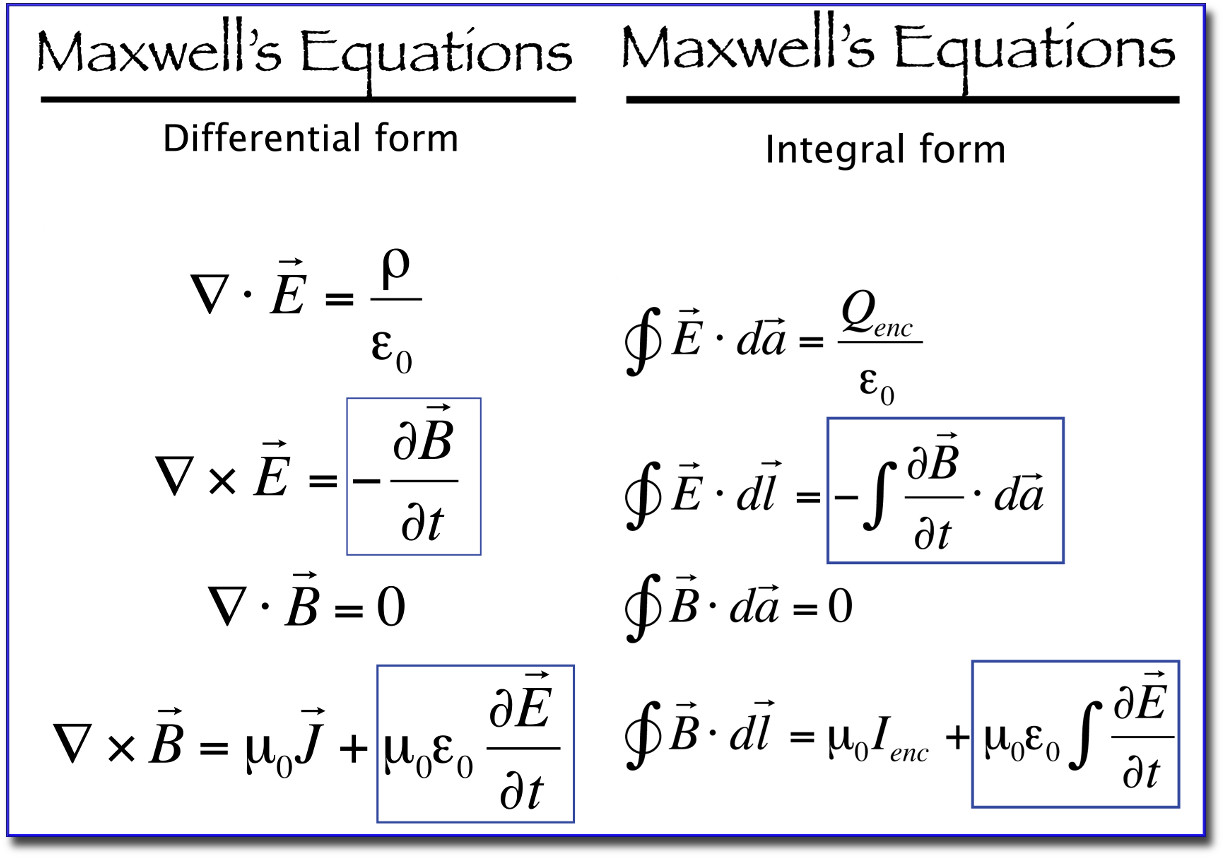 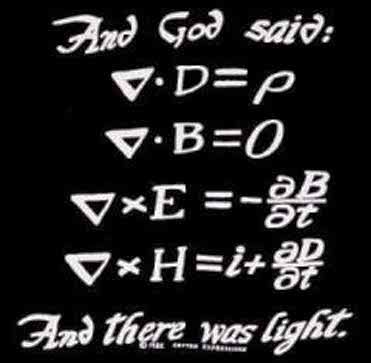